Title of your presentationJane DoeHans Müller
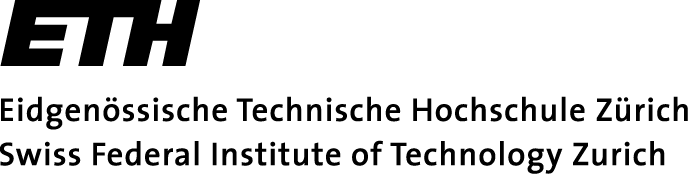 TexPoint fonts used in EMF. 
Read the TexPoint manual before you delete this box.: AAAAA
General Remarks
Pay attention to the length: e.g., 10 minutes typically means 7–8 slides
Use proper visuals as much as possible, avoid text-only bullet slides
Don’t put an overview or organization slide – the talk is too short
For the very motivated, check out this small guidehttp://people.inf.ethz.ch/markusp/teaching/guides/guide-presentations.pdf
Typical Organization I
Algorithm that you consider (maybe 2 slides)
State problem that it solves (input:…, output: …)
If possible visualize how it works or show high-level pseudocode
State asymptotic runtime
Cost analysis (cost measure, exact count)
Baseline implementation (briefly explain), maybe show already performance plot and extract percentage of peak
Optimizations you performed
Briefly discuss major optimizations/code versions
Maybe explain the most interesting in a bit greater detail
Any analysis (e.g., profifling) you performed is interesting – show the result
If too much, explain only some things and just state the rest
Typical Organization II
Experimental results
Very brief: Experimental setup (platform, compiler)
Performance plot over a range of sizes with different code versions
Make sure you also push input size to the limit in the experiments
Extract overall speedup

Every project is different – so adapt as needed
Focus on the most interesting things, don’t explain everything that will be in the final report.
Try to Make Nice Plots
DFT 2n (single precision) on Pentium 4, 2.53 GHz
[Gflop/s]
Spiral SSE
Intel MKL
Spiral C vectorized
Spiral C
n